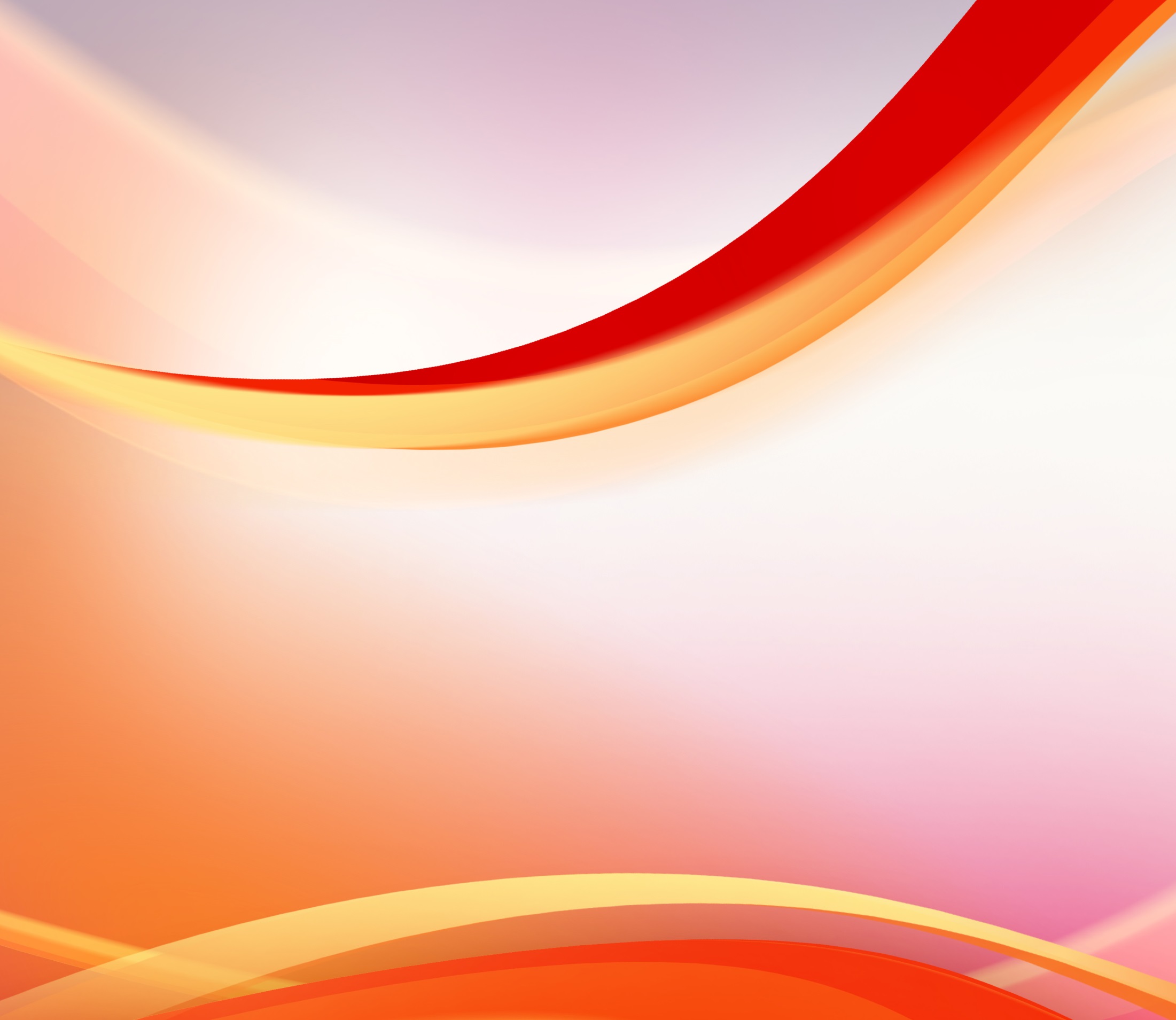 المؤمن التلميذ يسهر على حياته الروحيّة
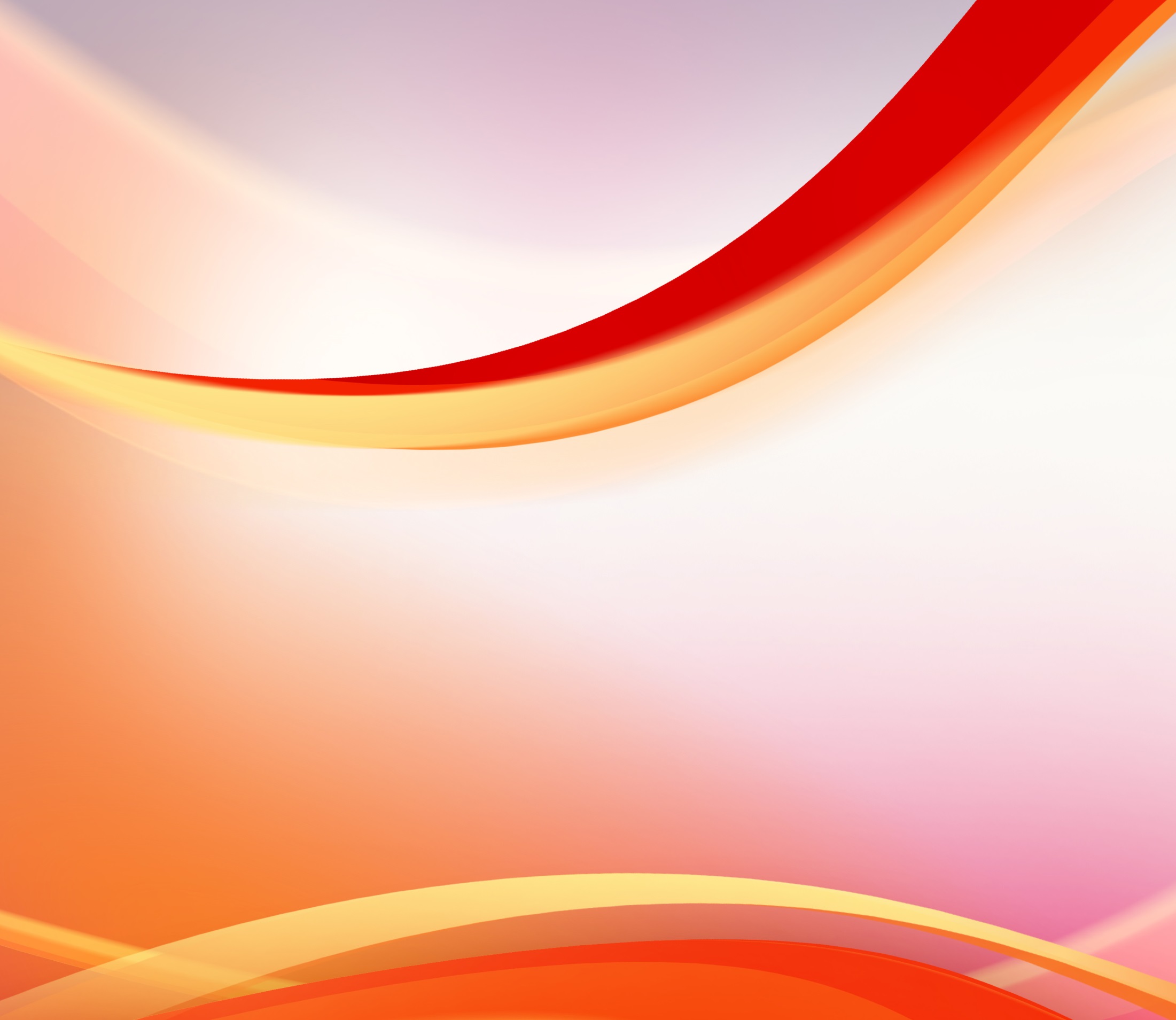 1تيم 4: 12-16
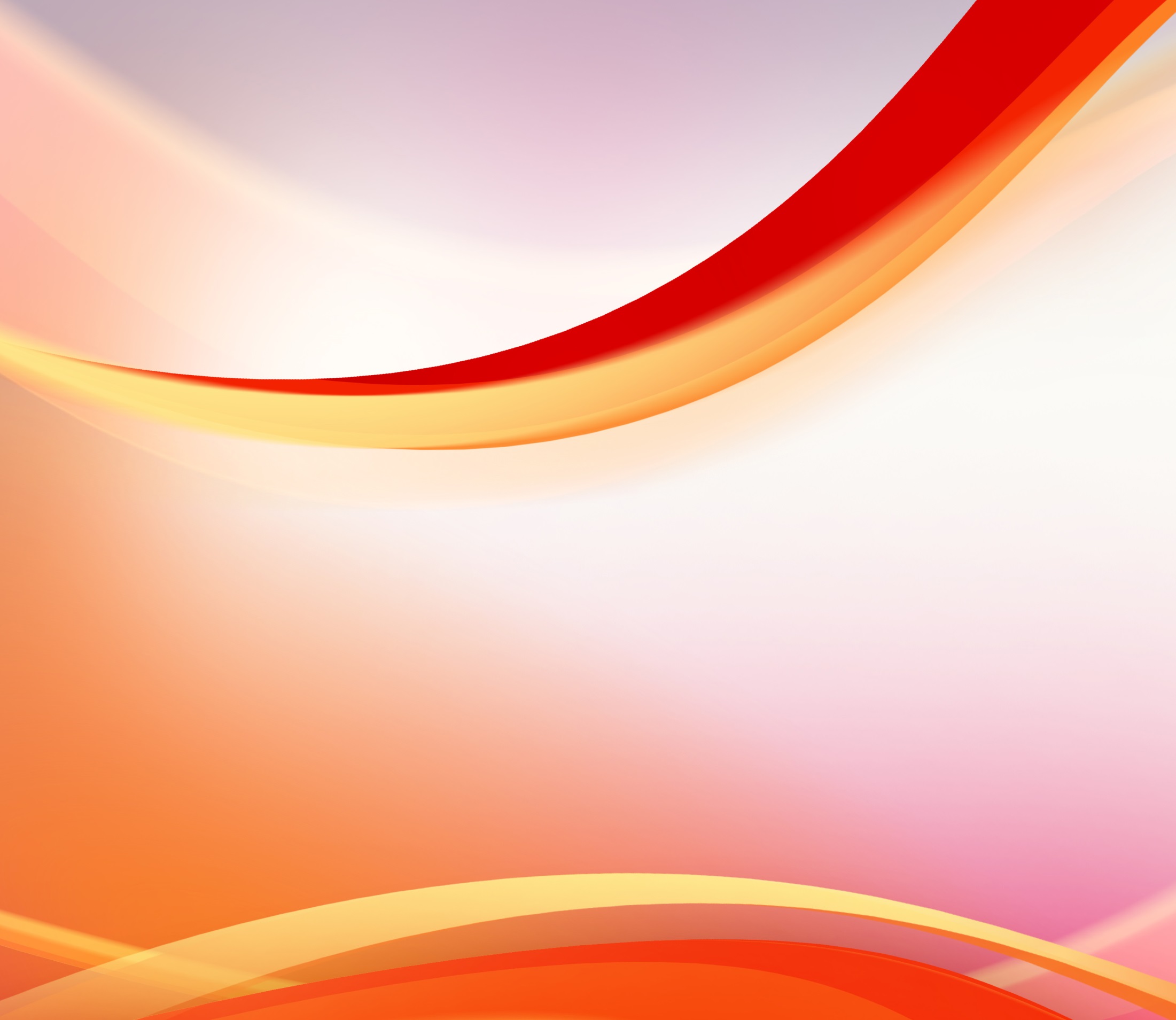 1تيم 4: 12-16
لاَ يَسْتَهِنْ أَحَدٌ بِحَدَاثَتِكَ، بَلْ كُنْ قُدْوَةً لِلْمُؤْمِنِينَ فِي الْكَلاَمِ، فِي التَّصَرُّفِ، فِي الْمَحَبَّةِ، فِي الرُّوحِ، فِي الإِيمَانِ، فِي الطَّهَارَةِ.
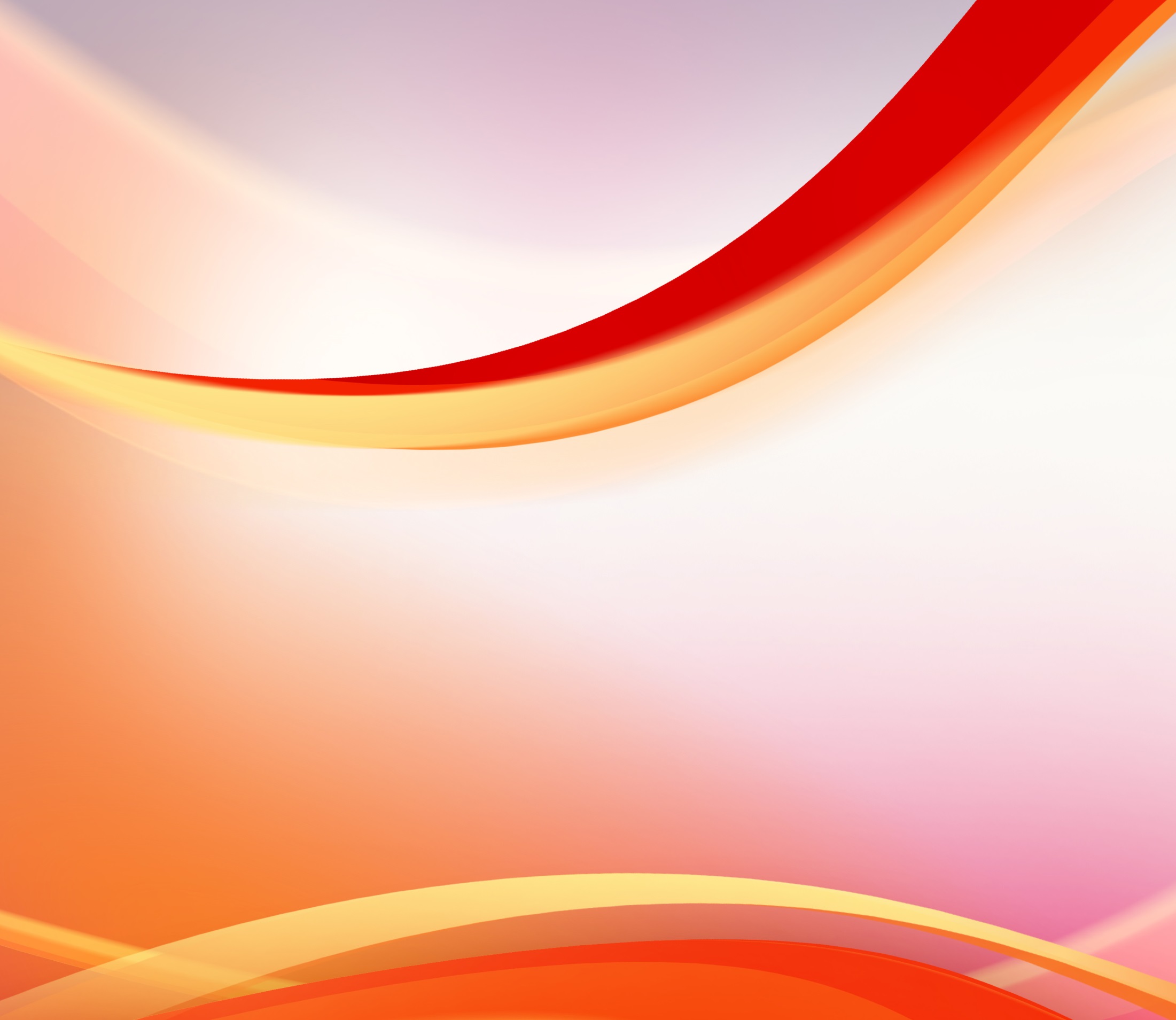 1تيم 4: 12-16
إِلَى أَنْ أَجِيءَ اعْكُفْ عَلَى الْقِرَاءَةِ وَالْوَعْظِ وَالتَّعْلِيمِ. لاَ تُهْمِلِ الْمَوْهِبَةَ الَّتِي فِيكَ، الْمُعْطَاةَ لَكَ بِالنُّبُوَّةِ مَعَ وَضْعِ أَيْدِي الْمَشْيَخَةِ. اهْتَمَّ بِهذَا.
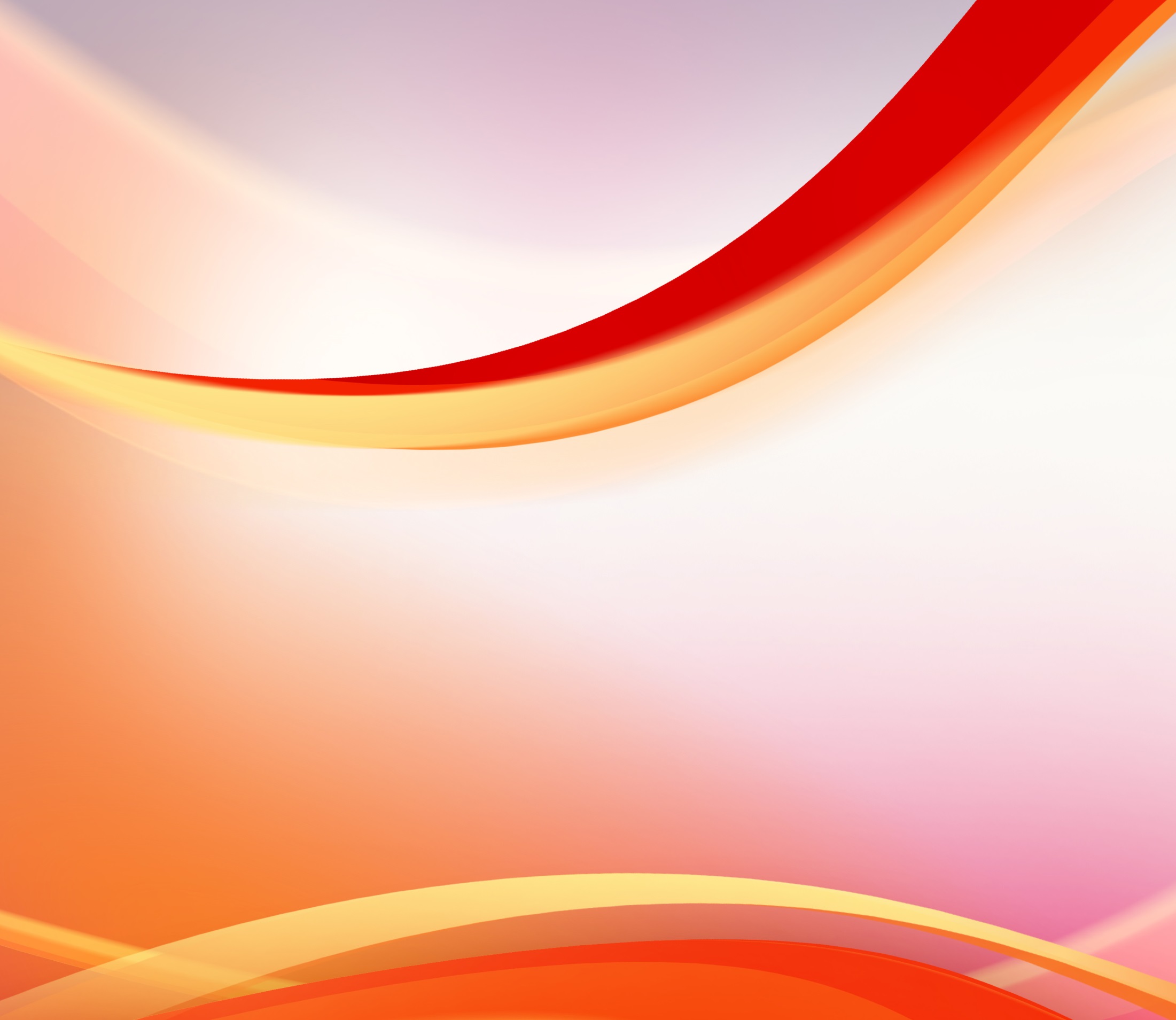 1تيم 4: 12-16
كُنْ فِيهِ، لِكَيْ يَكُونَ تَقَدُّمُكَ ظَاهِرًا فِي كُلِّ شَيْءٍ. لاَحِظْ نَفْسَكَ وَالتَّعْلِيمَ وَدَاوِمْ عَلَى ذلِكَ، لأَنَّكَ إِذَا فَعَلْتَ هذَا، تُخَلِّصُ نَفْسَكَ وَالَّذِينَ يَسْمَعُونَكَ أَيْضًا.
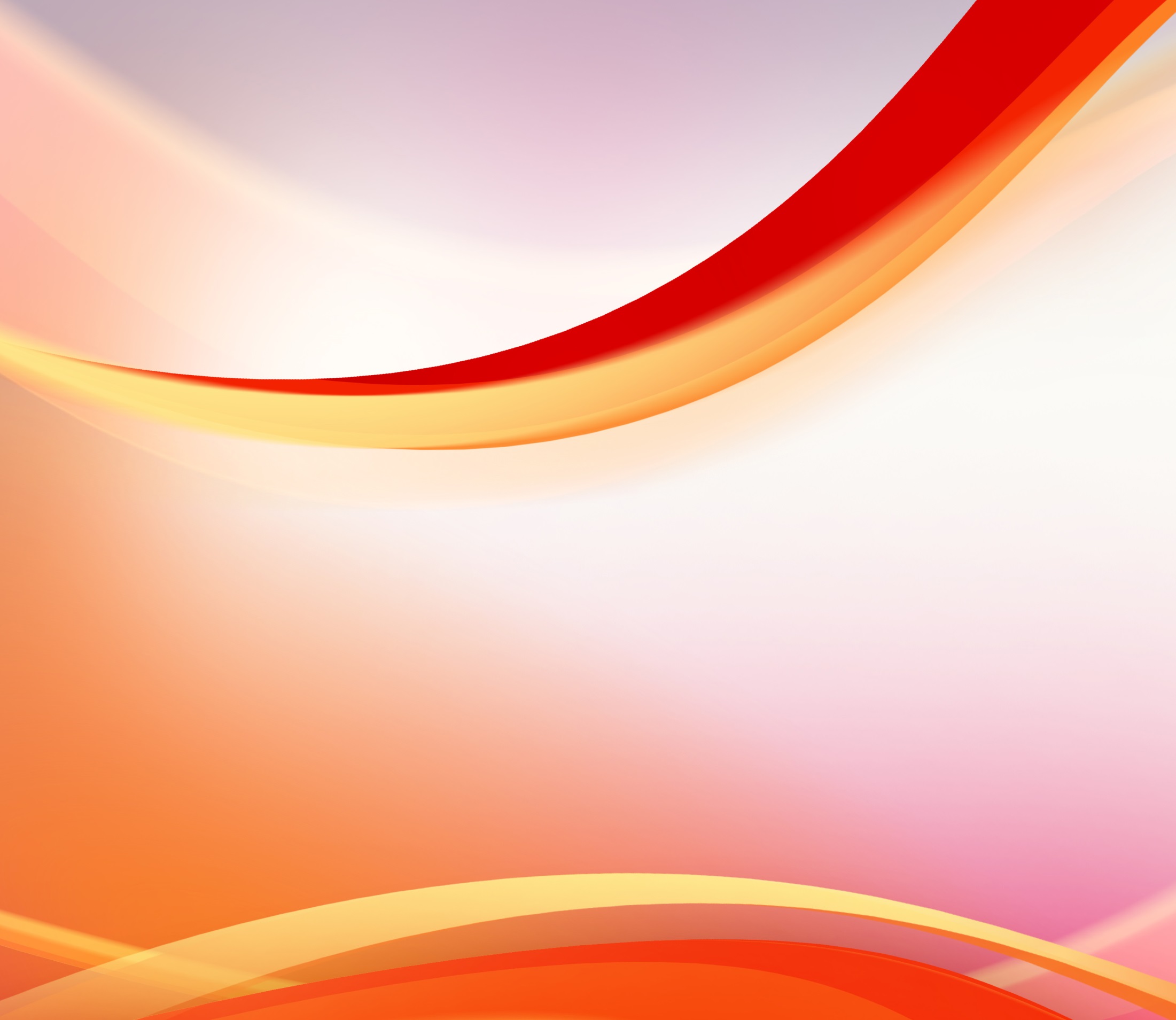 المؤمن التلميذ يسهر
 على حياته الروحيّة
أولاً. الرّب يدعوك لكي تلاحظ نفسك:
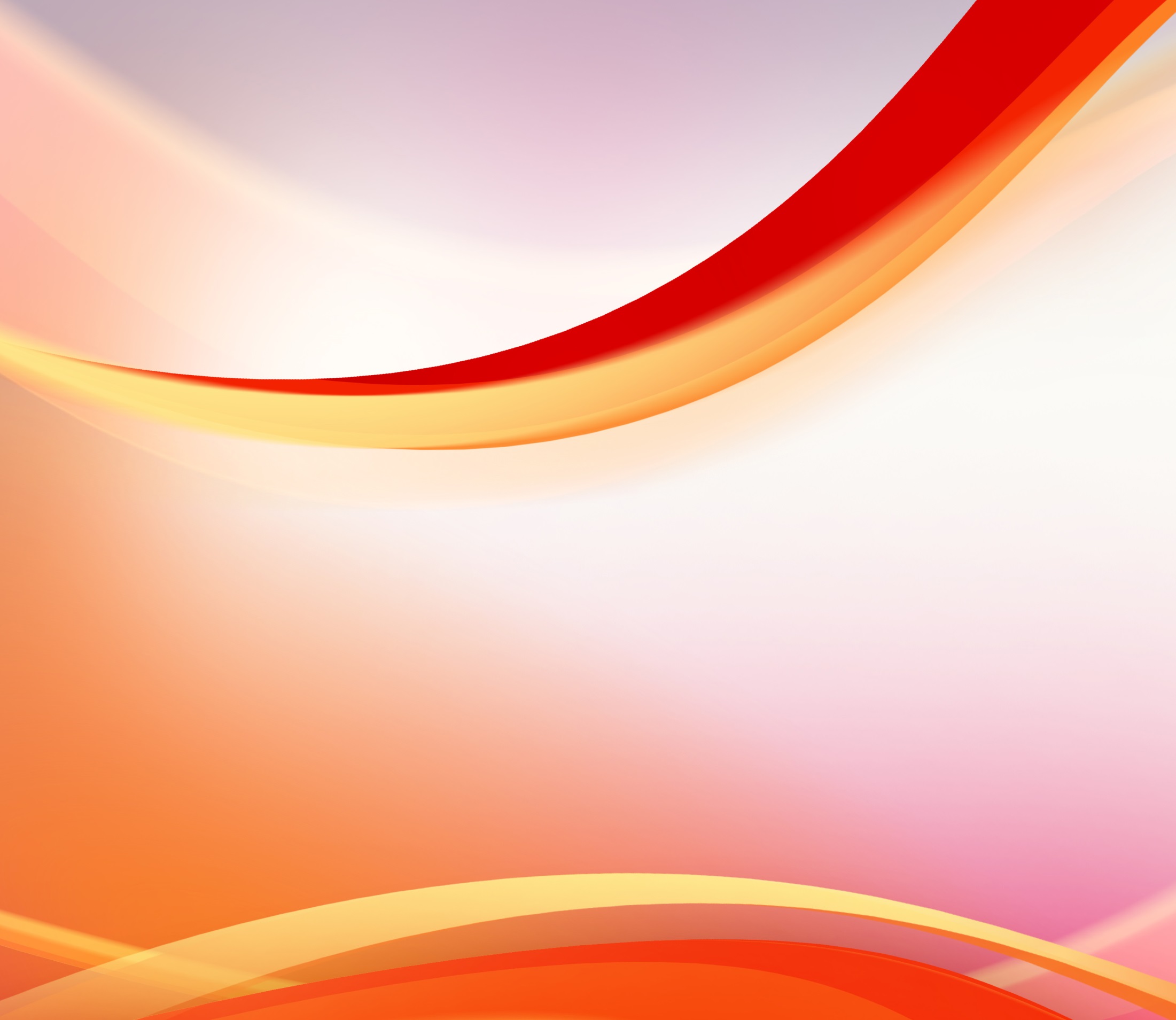 المؤمن التلميذ يسهر
 على حياته الروحيّة
"لاَحِظْ نَفْسَكَ ..."
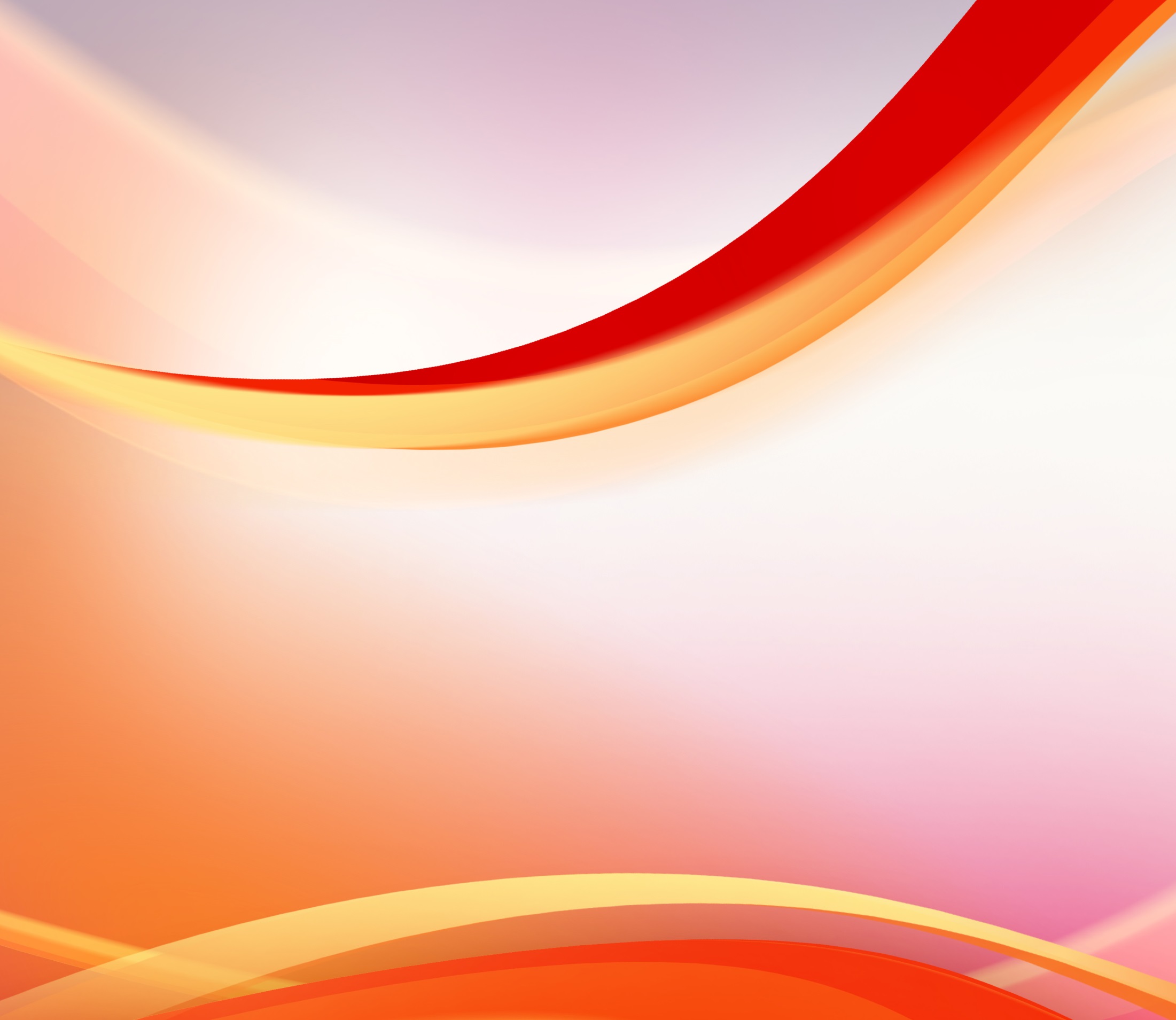 المؤمن التلميذ يسهر
 على حياته الروحيّة
ثانياً. عليك أن تلاحظ نفسك 
بمقياس كلمة الله:
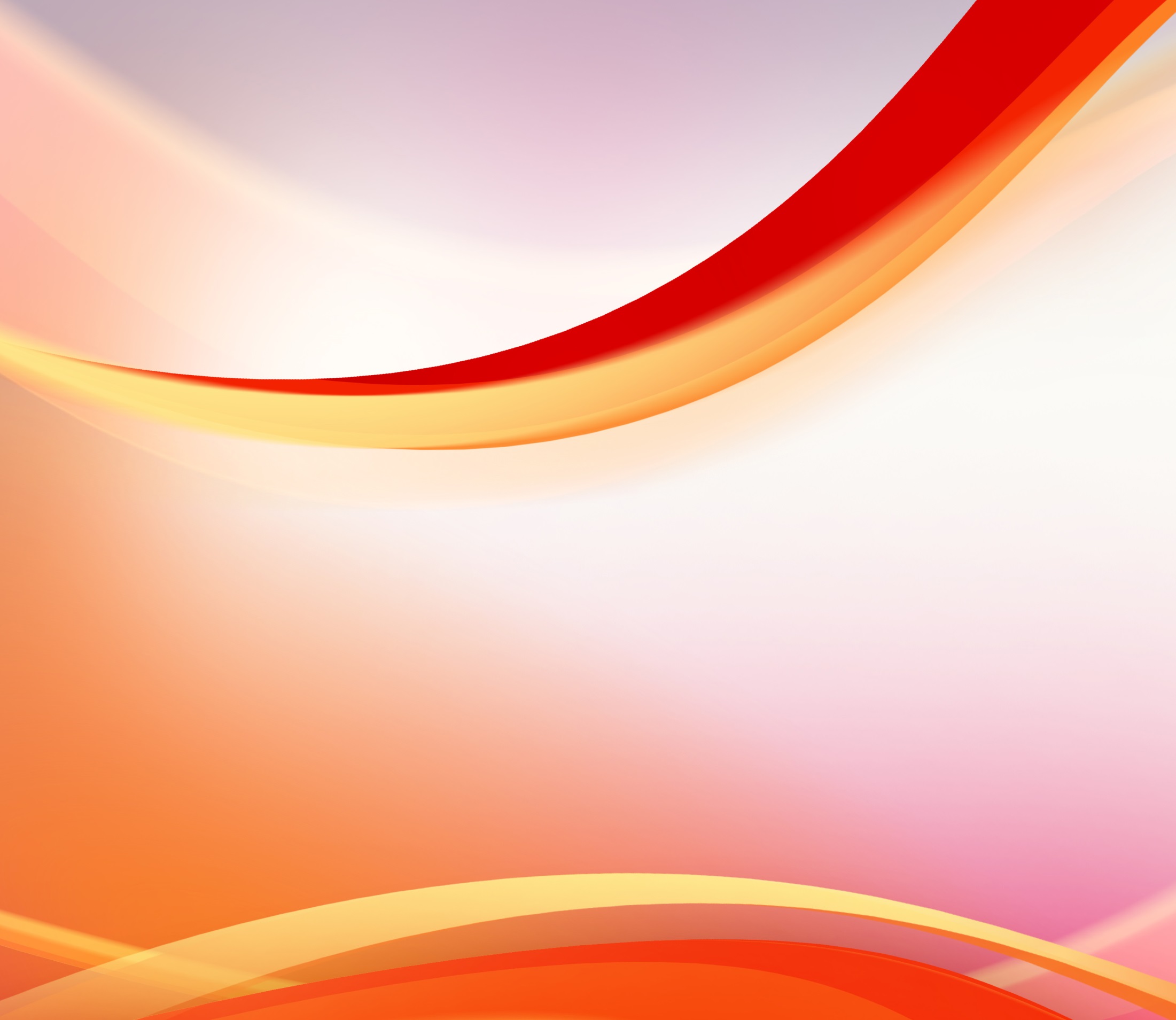 المؤمن التلميذ يسهر
 على حياته الروحيّة
"... وَالتَّعْلِيمَ"
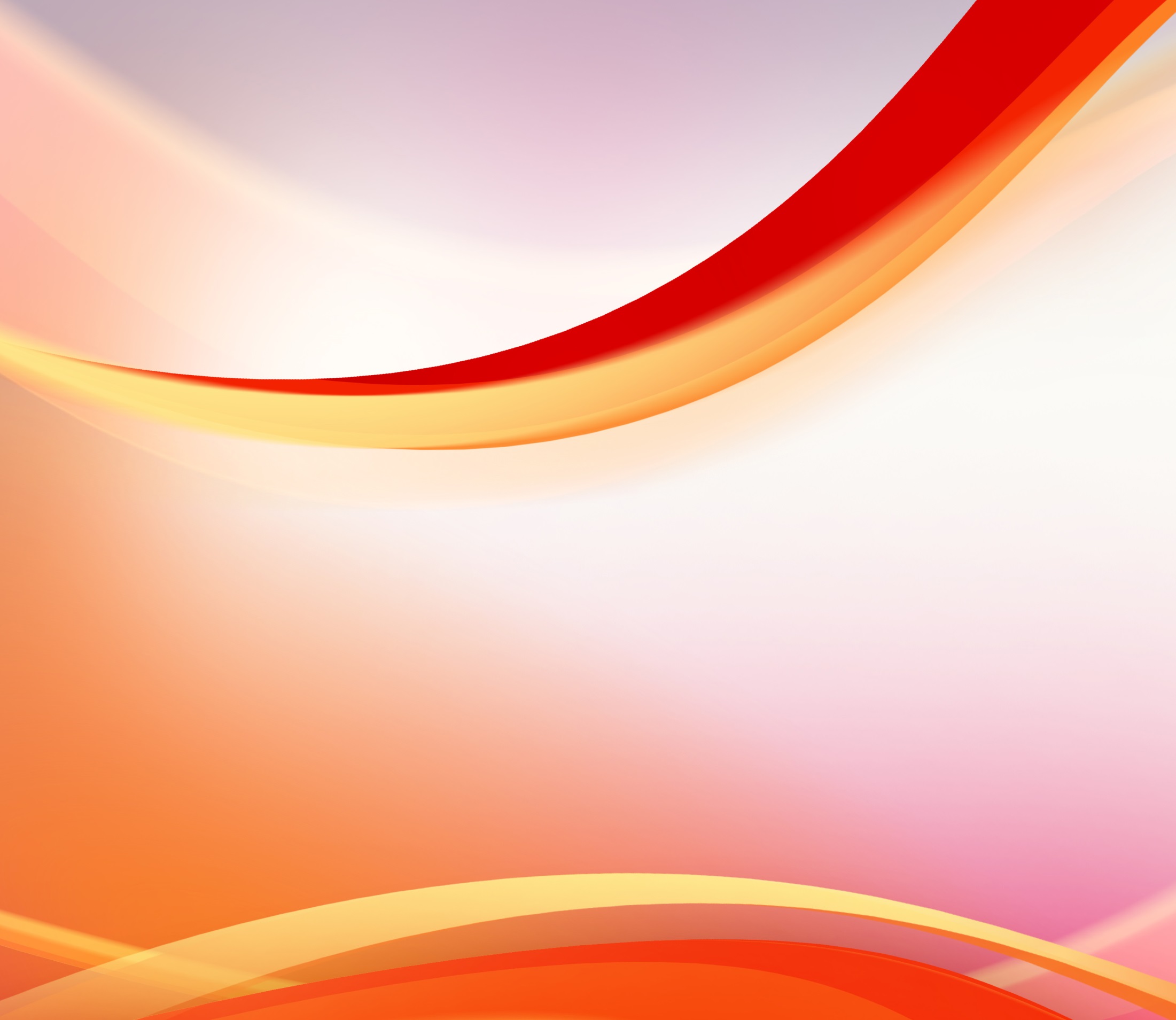 متى 28: 19
19فَاذْهَبُوا وَتَلْمِذُوا جَمِيعَ الأُمَمِ وَعَمِّدُوهُمْ بِاسْمِ الآب وَالابْنِ وَالرُّوحِ الْقُدُسِ.
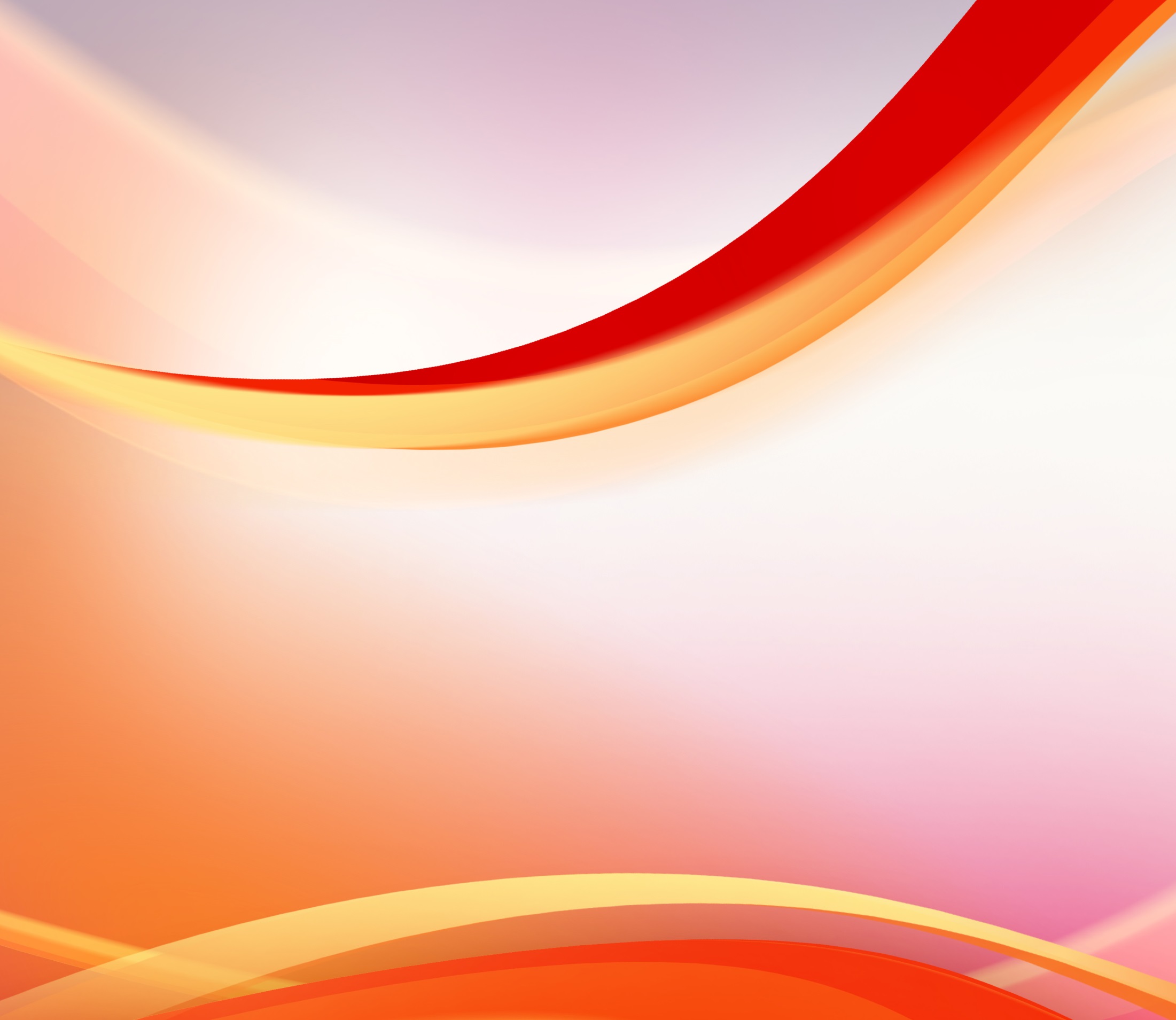 المؤمن التلميذ يسهر
 على حياته الروحيّة
1. علينا أن نلاحظ انفسنا من جهة المثال الروحي:
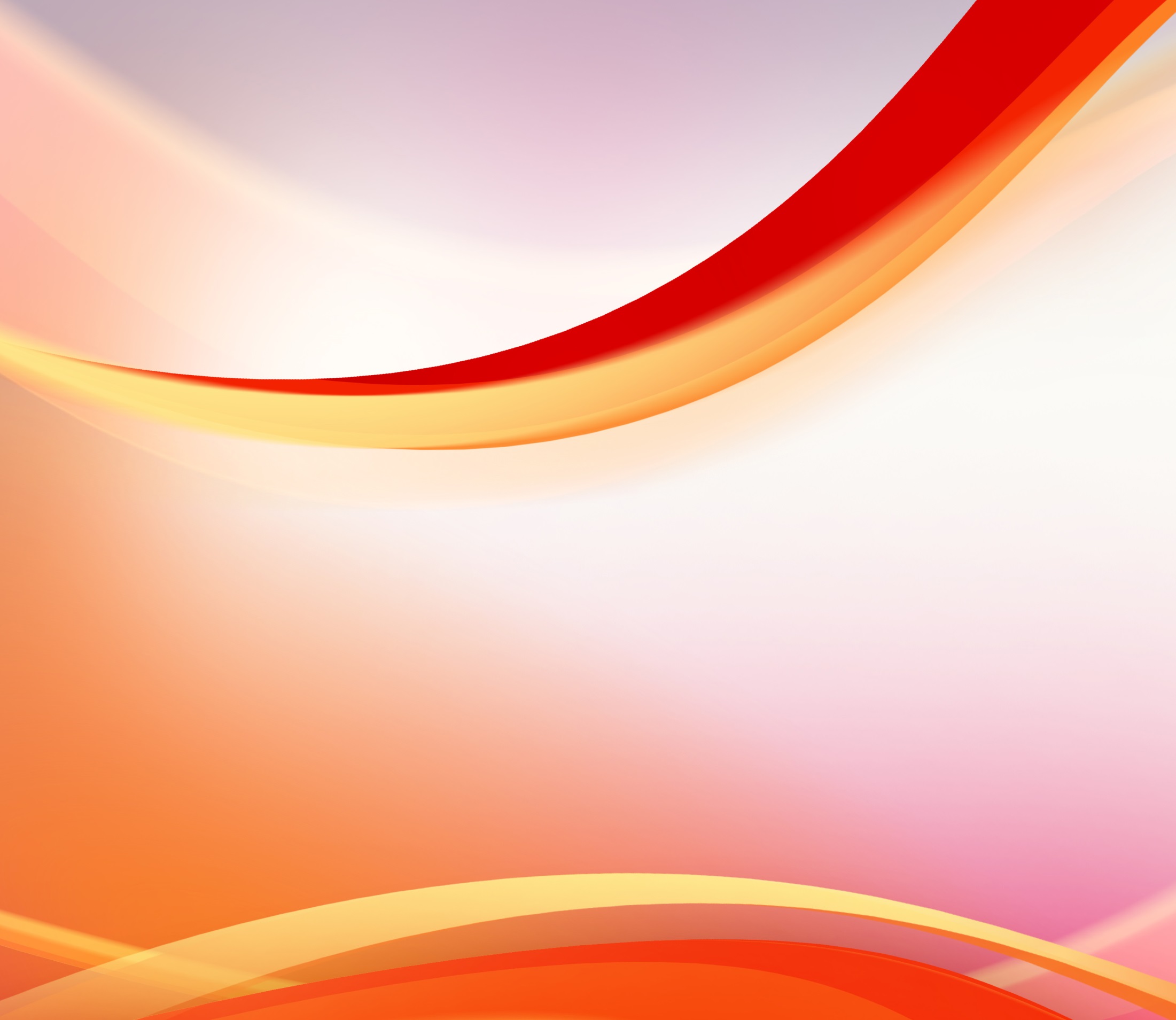 المؤمن التلميذ يسهر
 على حياته الروحيّة
"لاَ يَسْتَهِنْ أَحَدٌ بِحَدَاثَتِكَ، بَلْ كُنْ قُدْوَةً لِلْمُؤْمِنِينَ فِي الْكَلاَمِ، فِي التَّصَرُّفِ، فِي الْمَحَبَّةِ، فِي الرُّوحِ، فِي الإِيمَانِ، فِي الطَّهَارَةِ."
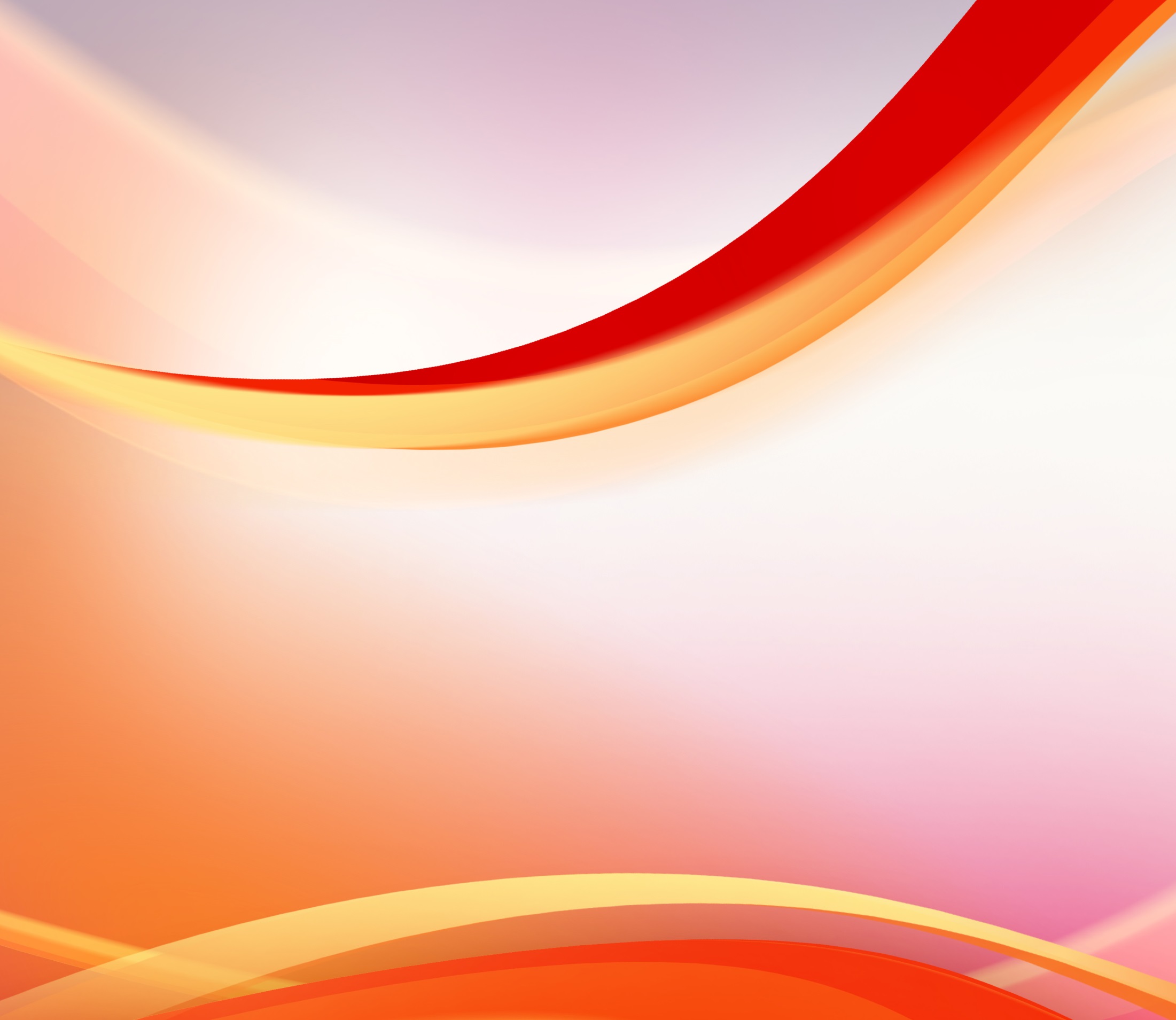 المؤمن التلميذ يسهر
 على حياته الروحيّة
2. علينا أن نلاحظ أنفسنا من جهة الخدمة الروحيّة:
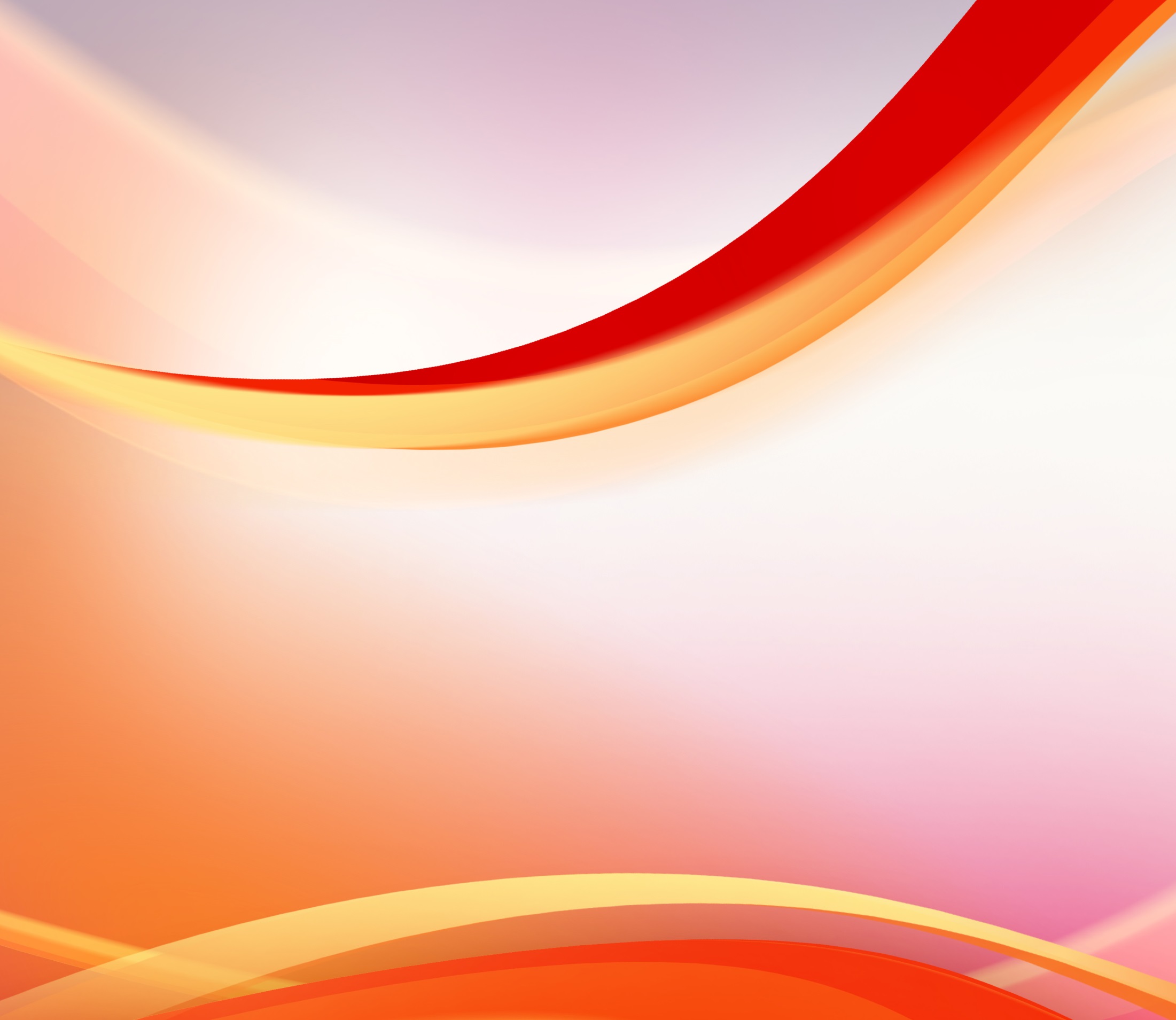 المؤمن التلميذ يسهر
 على حياته الروحيّة
إِلَى أَنْ أَجِيءَ اعْكُفْ عَلَى الْقِرَاءَةِ وَالْوَعْظِ وَالتَّعْلِيمِ. لاَ تُهْمِلِ الْمَوْهِبَةَ الَّتِي فِيكَ، الْمُعْطَاةَ لَكَ بِالنُّبُوَّةِ مَعَ وَضْعِ أَيْدِي الْمَشْيَخَةِ. اهْتَمَّ بِهذَا. كُنْ فِيهِ،
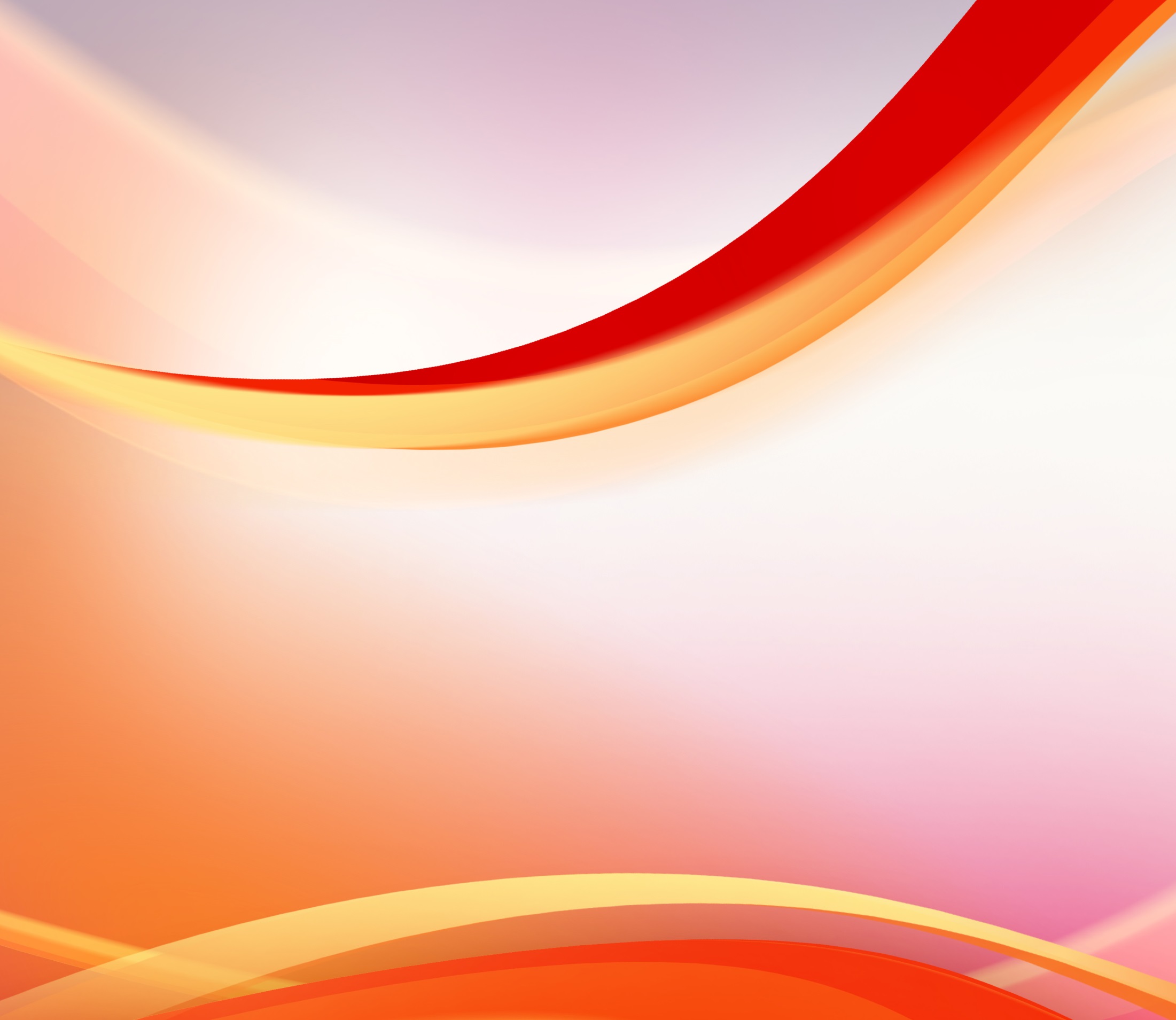 المؤمن التلميذ يسهر
 على حياته الروحيّة
3. علينا أن نلاحظ أنفسنا من جهة التقدم والنمو الروحي:
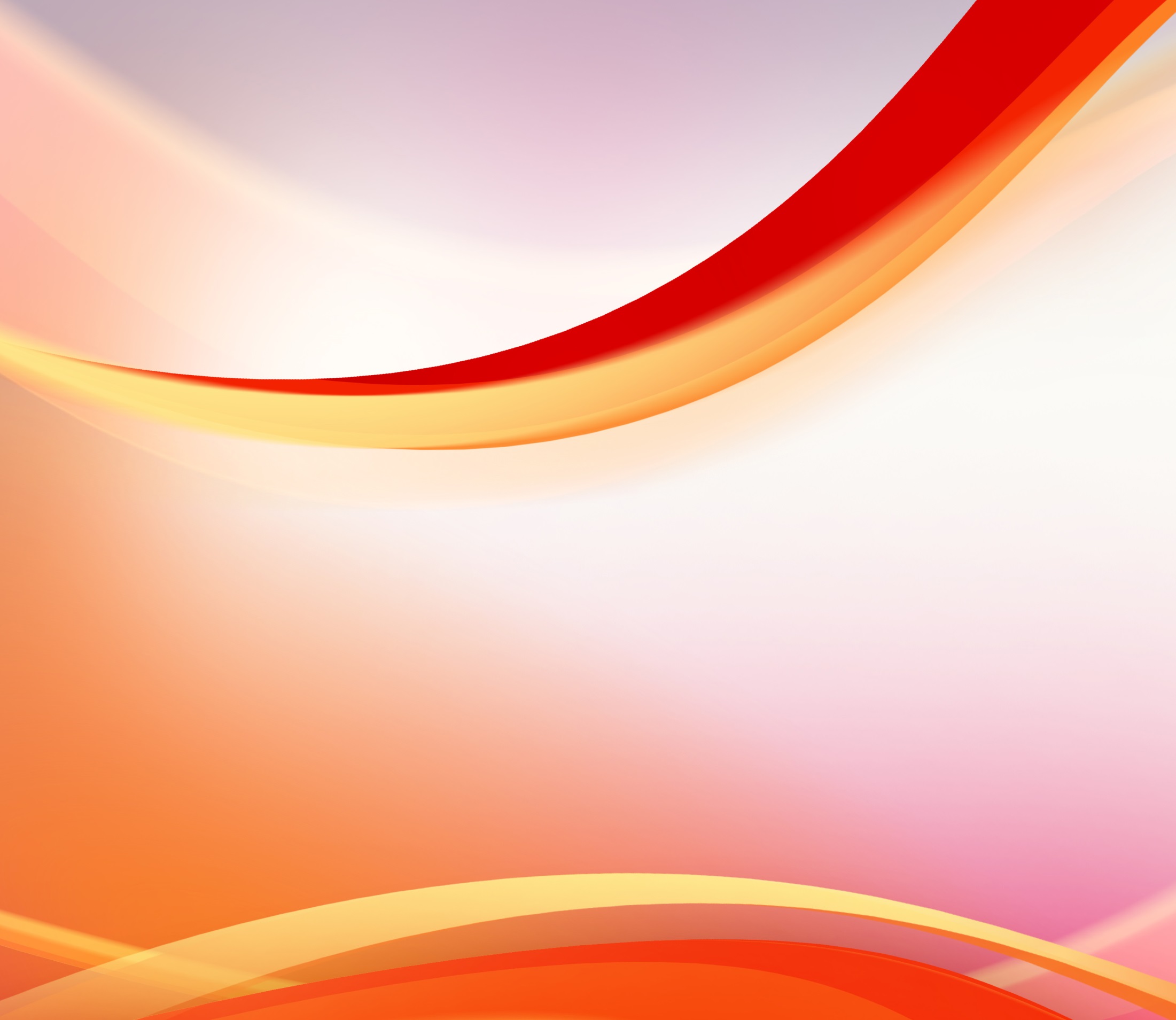 المؤمن التلميذ يسهر
 على حياته الروحيّة
لِكَيْ يَكُونَ تَقَدُّمُكَ ظَاهِرًا فِي كُلِّ شَيْءٍ
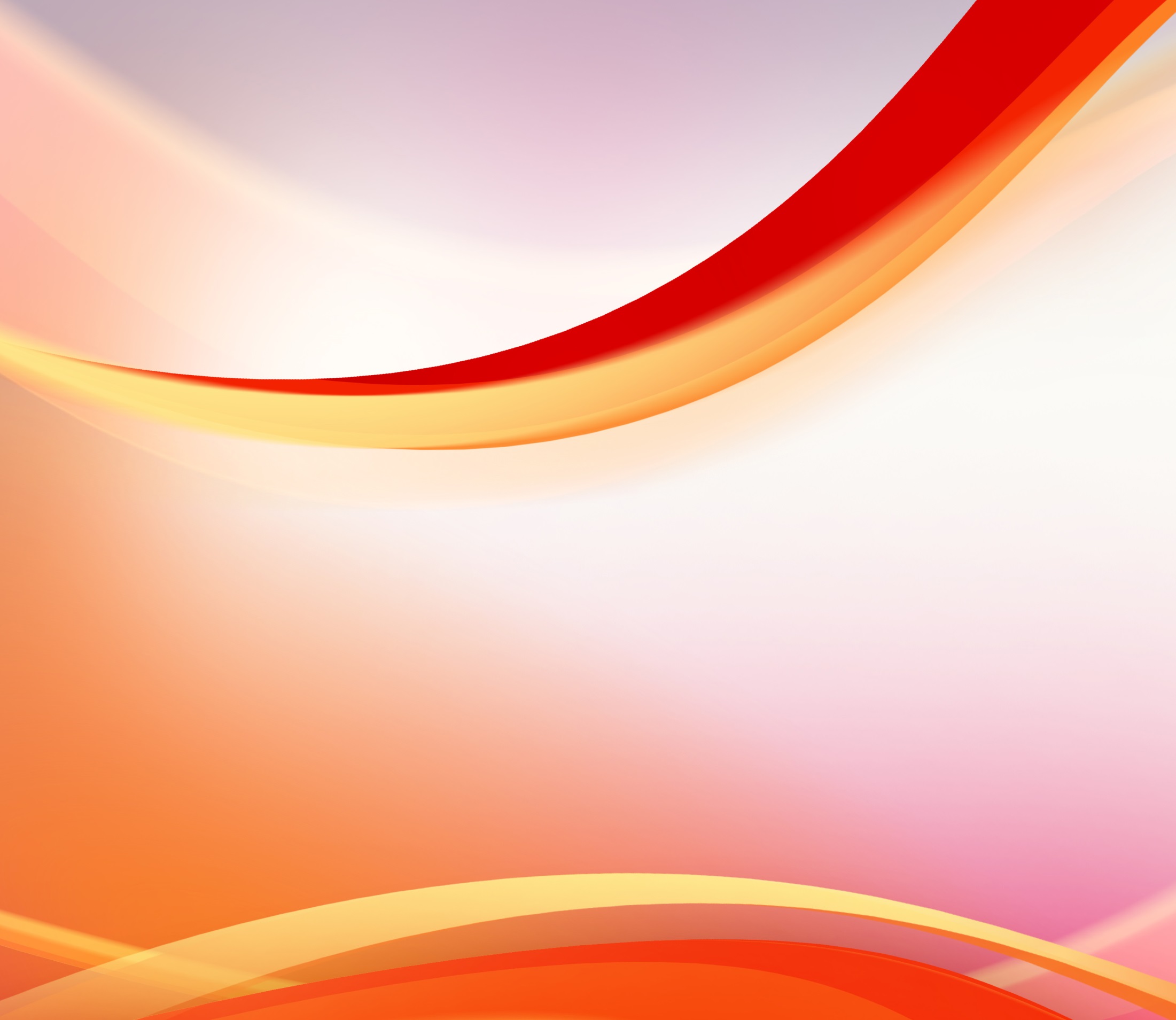 المؤمن التلميذ يسهر
 على حياته الروحيّة
ثالثاً. عليك أن تثابر في تقييم وتصويب حياتك الروحيّة:
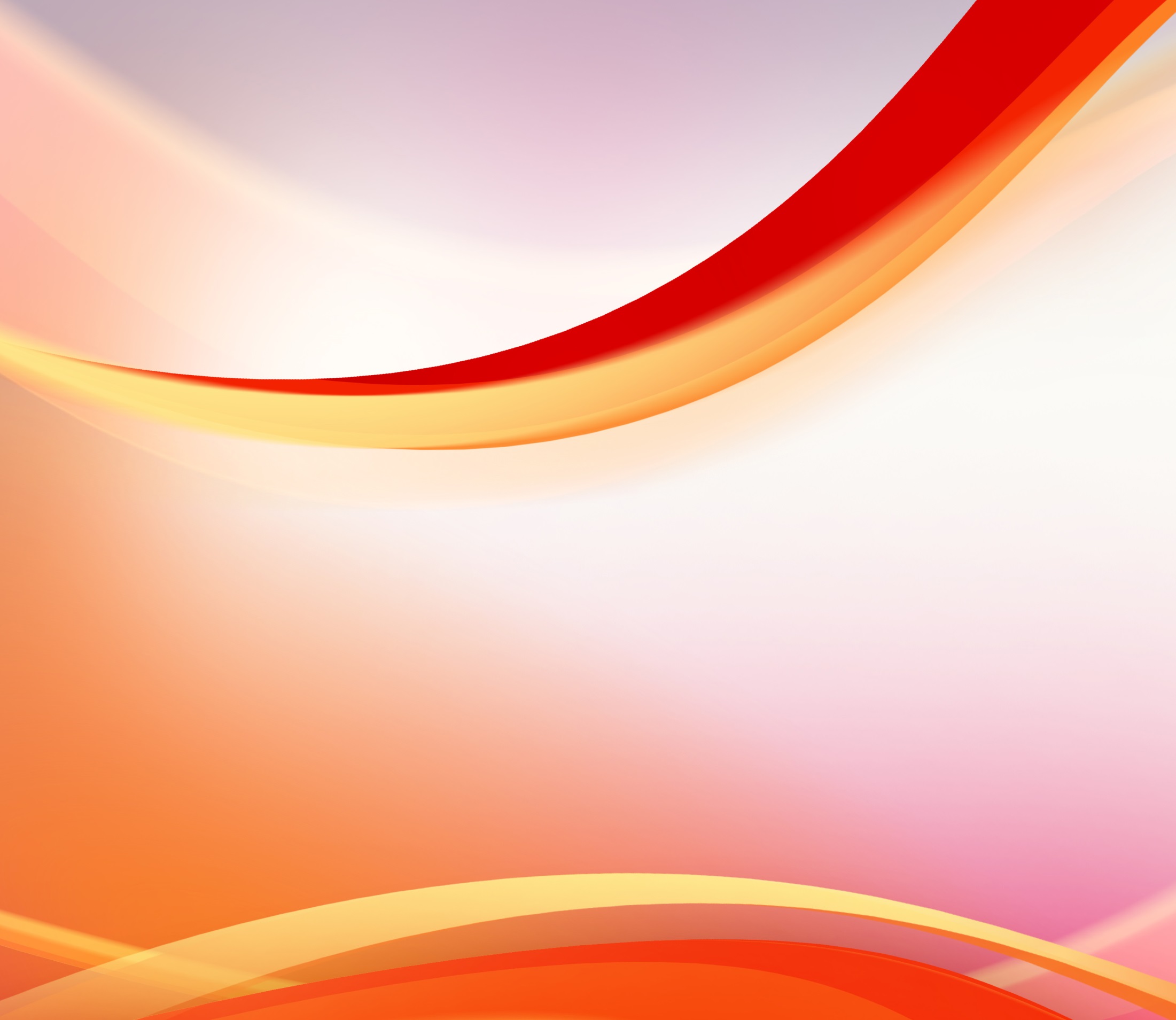 المؤمن التلميذ يسهر
 على حياته الروحيّة
لاَحِظْ نَفْسَكَ وَالتَّعْلِيمَ وَدَاوِمْ عَلَى ذلِكَ،
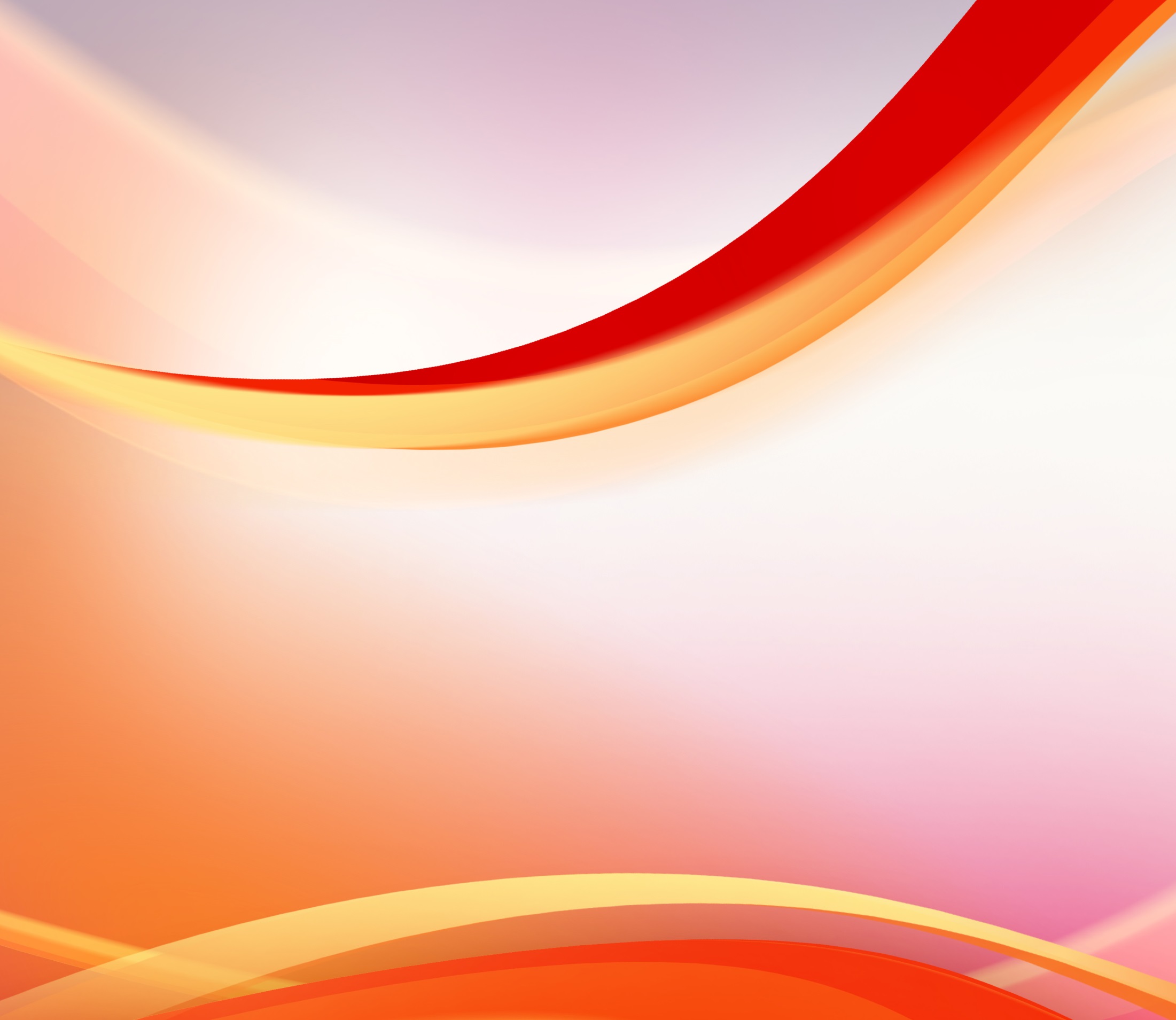 المؤمن التلميذ يسهر
 على حياته الروحيّة
رابعاً. النمو الروحي هو أساس التأثير الروحي لمجد المسيح:
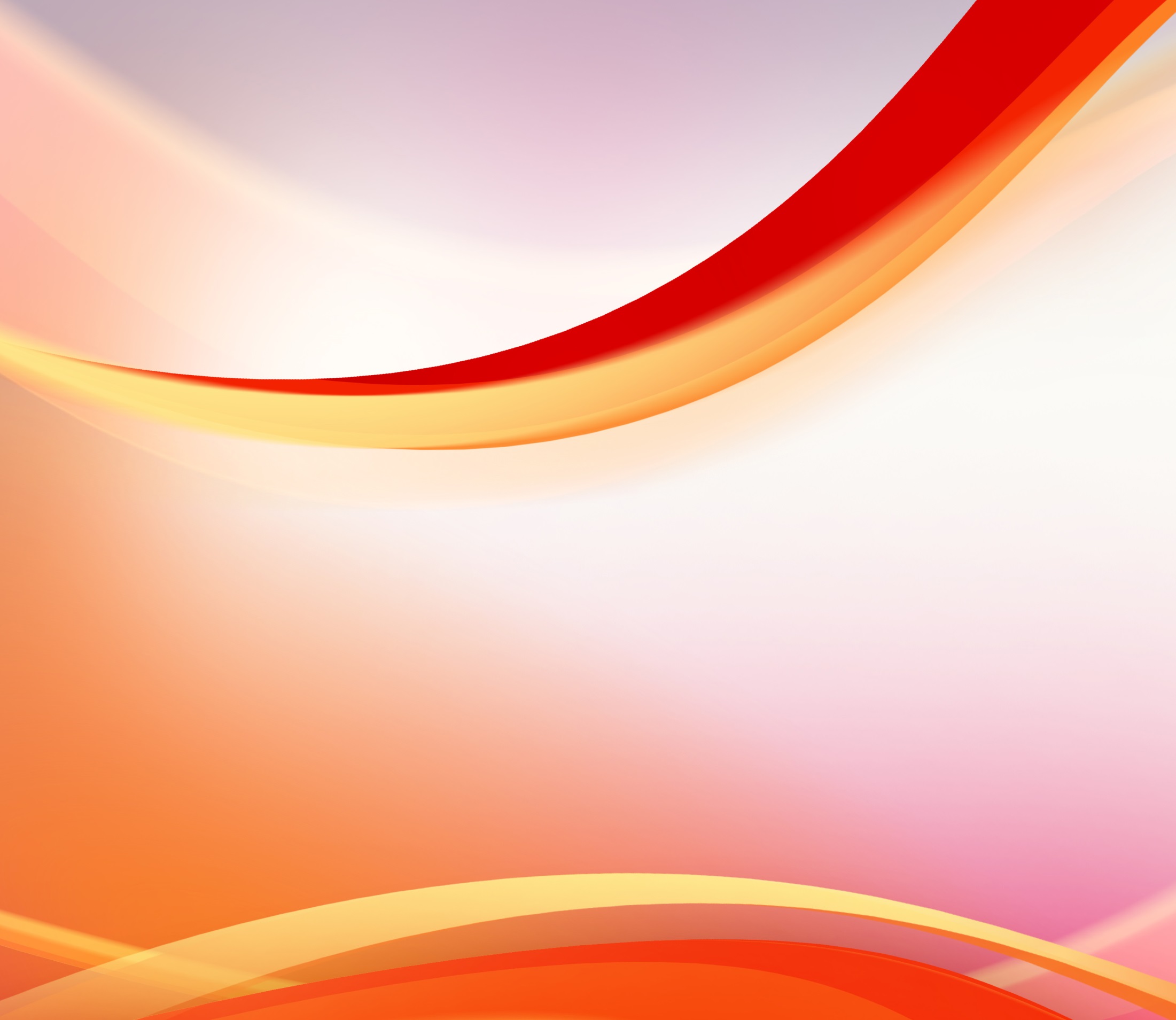 المؤمن التلميذ يسهر
 على حياته الروحيّة
لأَنَّكَ إِذَا فَعَلْتَ هذَا، تُخَلِّصُ نَفْسَكَ وَالَّذِينَ يَسْمَعُونَكَ أَيْضًا."